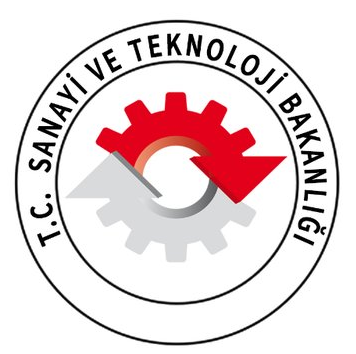 E-TUYS Sistemi Yetkilendirme İşlemi Nasıl Yapılır?
Sanayi ve Teknoloji Bakanlığı web sayfası «www.sanayi.gov.tr» adresinde «Birimler» başlığı altında «Teşvik Uygulama ve Yabancı Sermaye Genel Müdürlüğü» sayfası altından «Elektronik Teşvik Uygulama ve Yabancı Sermaye Bilgi Sistemi (E-TUYS)» bölümüne girilir.
Bu alanda yer alan Dilekçe, Taahhütname ve Yetkilendirme Formu «tıklayınız» ibaresi (linki) kullanılarak bilgisayara indirilir. Formlarda yer alan boş alanlar doldurulur. Taahhütname ve firmaya ait imza sirkülerine noter onayı alınır. Dilekçe ve Yetkilendirme formu için noter onayına ihtiyaç yoktur. Doldurulan Dilekçe, Taahhütname ve Yetkilendirme Formu ile İmza Sirküleri dilekçenin üzerinde yer alan adrese posta yoluyla veya elden genel evrak birimine gönderilir.
Yetkilendirme tamamlandığında (ortalama 20 iş günü içinde) yetkilendirilen kişiye e-posta ile bildirim yapılır. Bunun ardından yetkili şahıs elektronik imzası bilgisayara takılı halde, Sanayi ve Teknoloji Bakanlığı web sayfası «www.sanayi.gov.tr» adresinde «Birimler» başlığı altında «Teşvik Uygulama ve Yabancı Sermaye Genel Müdürlüğü» sayfası altından «E-TUYS Giriş» kutucuğunu seçer ve devam eden ekranda E-Devlet üzerinden sisteme girişi gerçekleştirir.
Sisteme girildikten sonra öncelikle «Yatırımcı Bilgileri Kılavuzu» aracılığıyla firma bilgileri (firma künye bilgileri ve ortak bilgileri) güncellenir (Ek-1, Ek-2 ve Bağlı İştirakler bölümleri yalnızca yabancı sermayeli firmalar tarafından doldurulur).  Sistem üzerinden aktivasyon onaylandıktan sonra, «Teşvik Belgesi Kılavuzu» aracılığıyla teşvik belge başvurusu gerçekleştirilir.
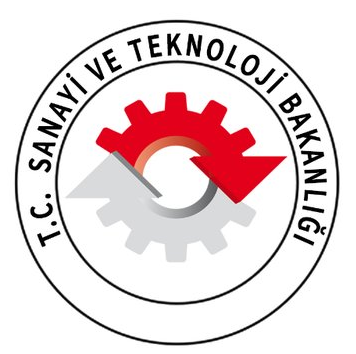 E-TUYS Sistemi Yetkilendirmesi Pratik Bilgiler
Başvurular matbu şekilde, posta yoluyla veya elden yapılır.
Bir firma birden fazla kişiye yetki verebilir, bir kişi birden fazla firma için işlem yapmak üzere yetki alabilir.
Bir firma yetkilisi/sahibi/genel müdürü kendisi dâhil şirket içi veya dışında e-imza sahibi herhangi bir kişiyi E-TUYS kapsamında firması adına işlem yapmaya yetkilendirebilir.
Taahhüt başlangıç tarihine bilgilerin girildiği tarih yazılır. Taahhüt bitiş tarihi ise firmanın isteğine göre istenilen herhangi bir tarih olarak belirlenebilir. Sınır bulunmamaktadır. Taahhüt bitiş tarihi yetkinin sona ereceği tarihtir
Taahhütnamede yetkili kimlik bilgileri eski ya da yeni kimlik belgesi formatına göre iki bölümden yalnızca biri doldurulur.
Başvuru formlarında bulunan tüm imzalar firma imza yetkilisine, kimlik ve diğer bilgiler ise yetkilendirilecek kişiye aittir. Yetkilendirilecek kişinin formlarda imzalayacağı herhangi bir yer bulunmamaktadır.